Roses & LimaÇons
Precalculus Honors – Section 6.5
Q1.  Write an equation to match the graph:
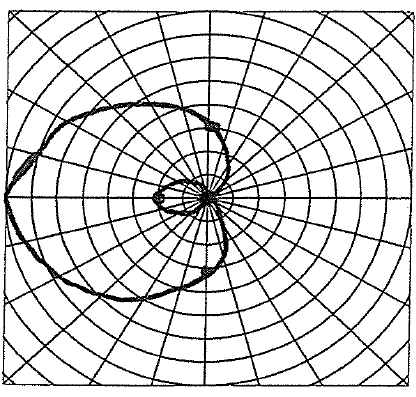 A1.  Write an equation to match the graph:
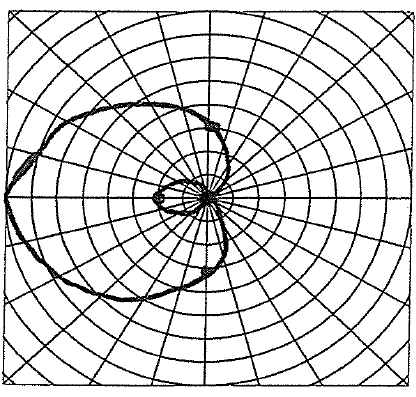 Q2.  Write an equation to match the graph:
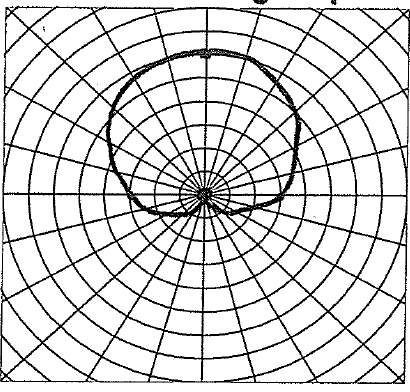 A2.  Write an equation to match the graph:
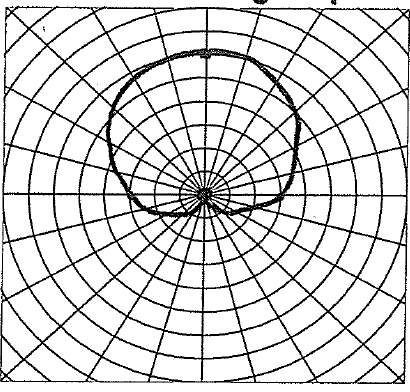 Q3.  Write an equation to match the graph:
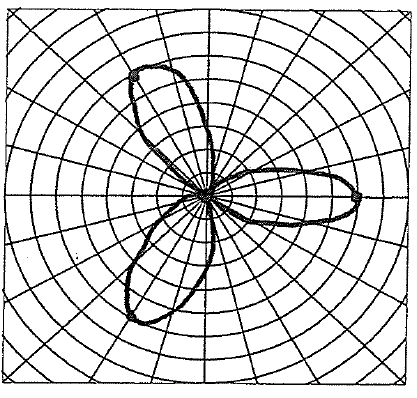 A3.  Write an equation to match the graph:
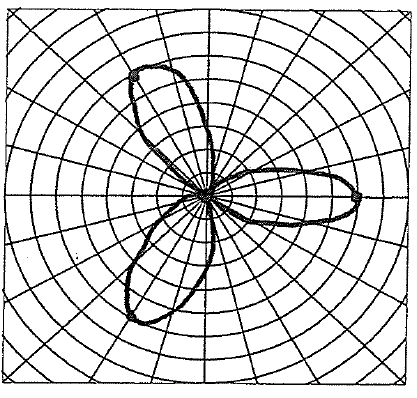 Q4.  Write an equation to match the graph:
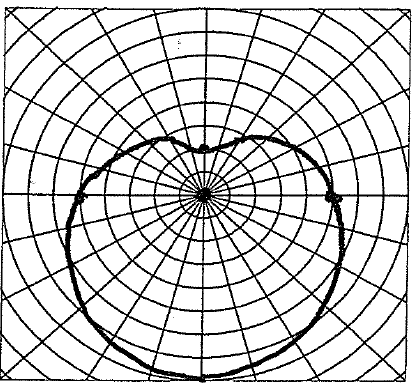 A4.  Write an equation to match the graph:
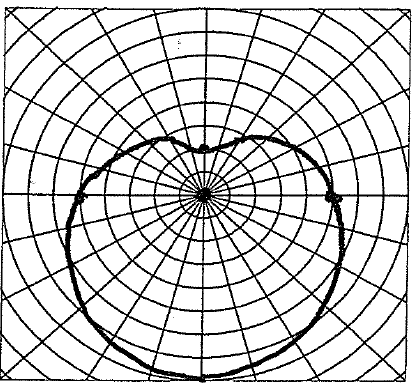 Q5.  Write an equation to match the graph:
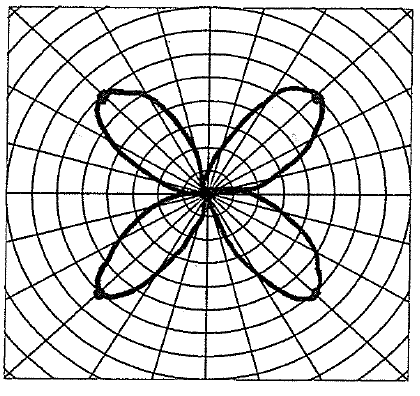 A5.  Write an equation to match the graph:
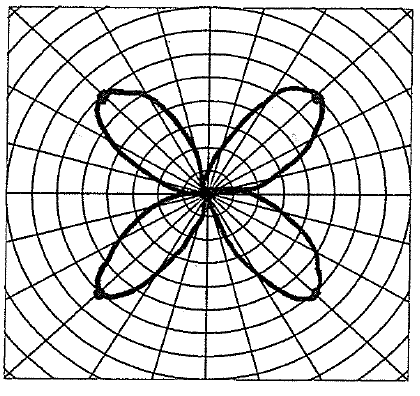 Q6.  Write an equation to match the graph:
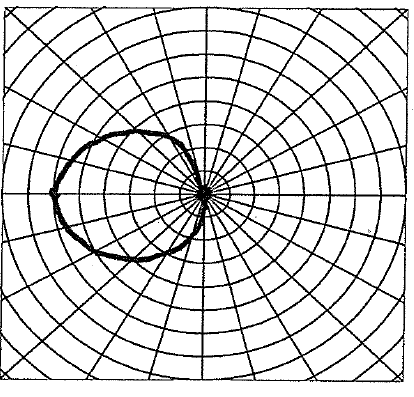 A6.  Write an equation to match the graph:
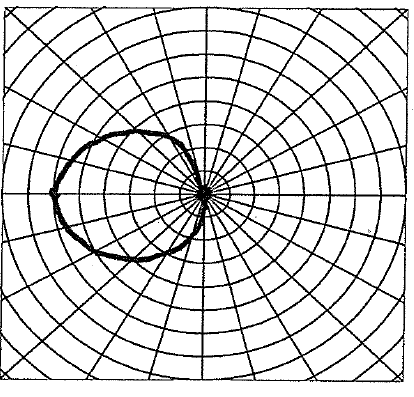 Q7.  Write an equation to match the graph:
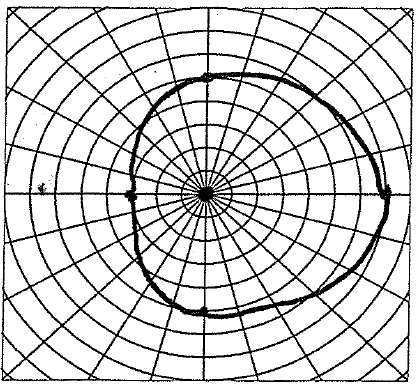 A7.  Write an equation to match the graph:
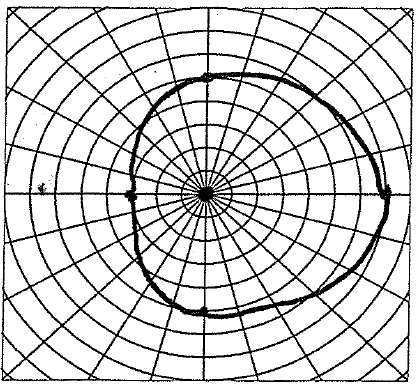 Q8.  Write an equation to match the graph:
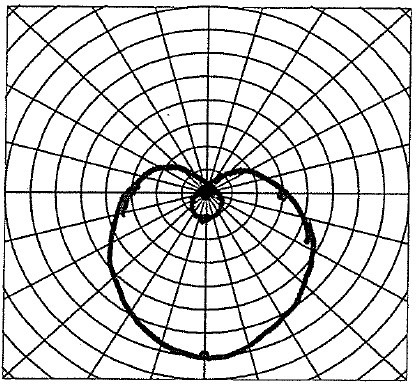 A8.  Write an equation to match the graph:
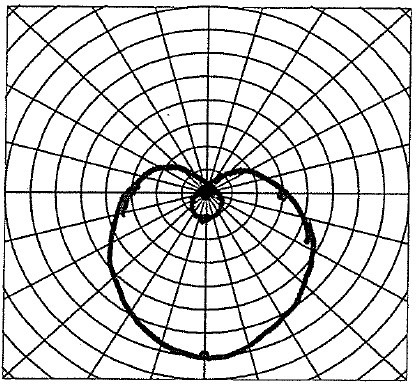 Q9.  Write an equation to match the graph:
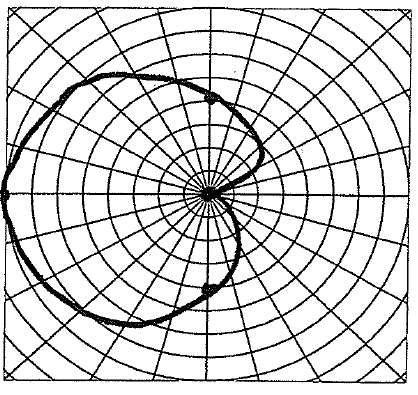 A9.  Write an equation to match the graph:
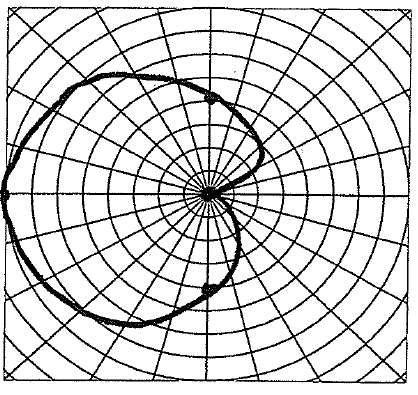 Q10.  Write an equation to match the graph:
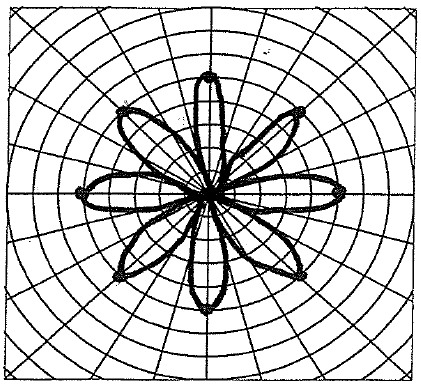 A10.  Write an equation to match the graph:
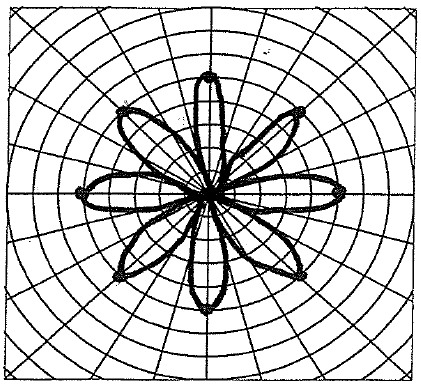 Q11.  Write an equation to match the graph:
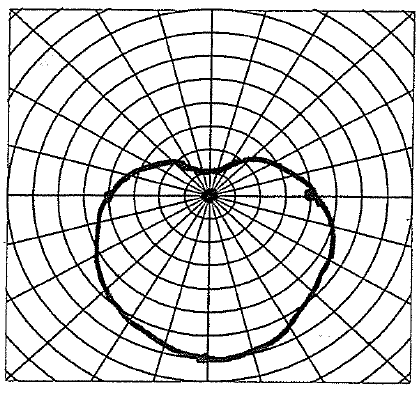 A11.  Write an equation to match the graph:
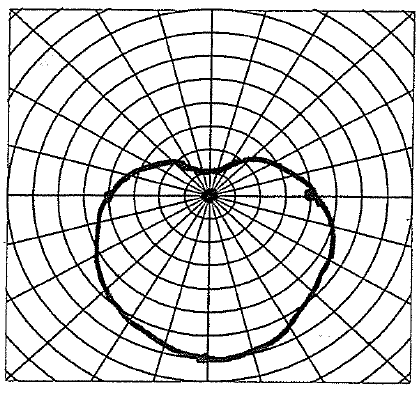 Q12.  Write an equation to match the graph:
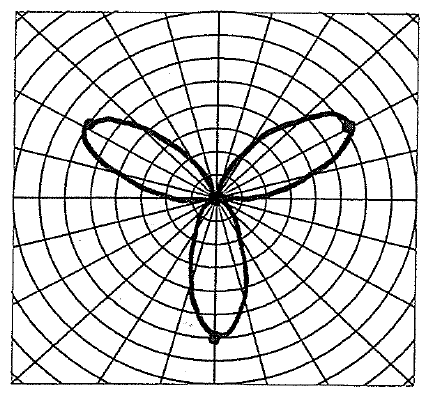 A12.  Write an equation to match the graph:
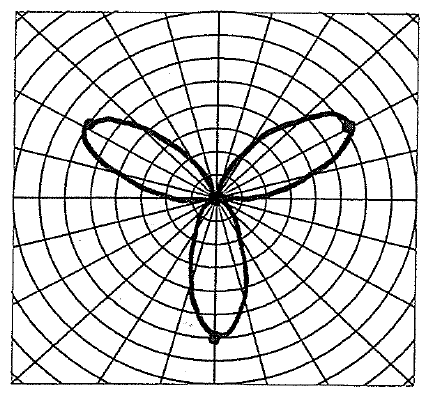 Q13.  Sketch the function
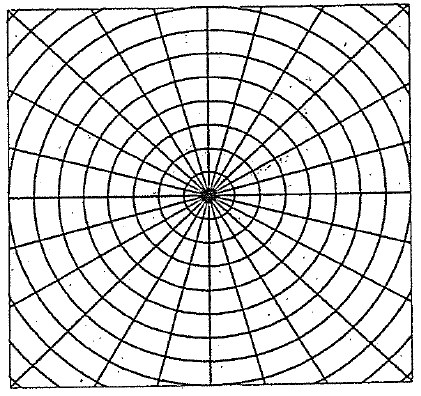 A13.  Sketch the function
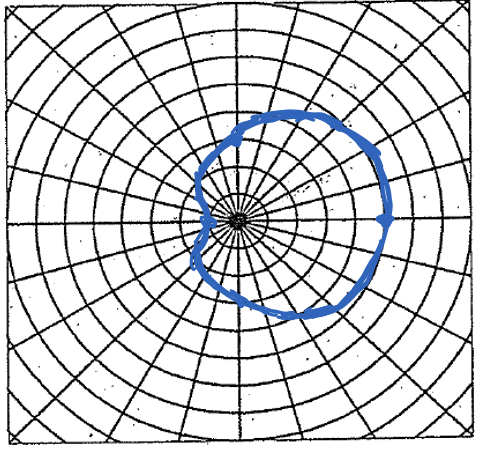 Q14.  Sketch the function
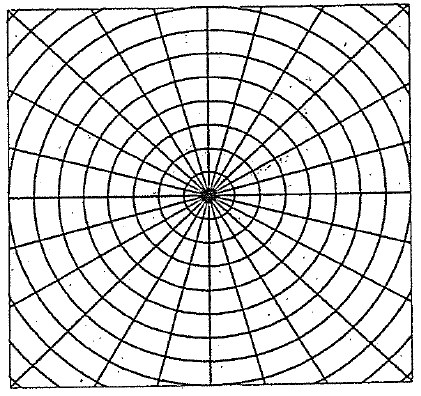 A14.  Sketch the function
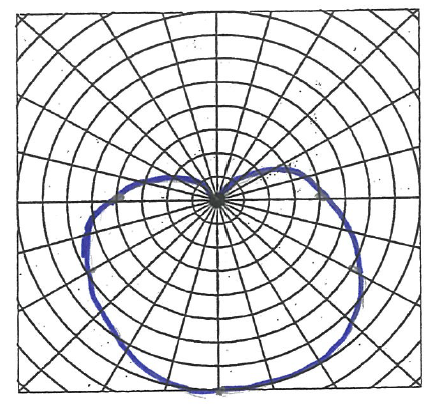 Q15.  Sketch the function
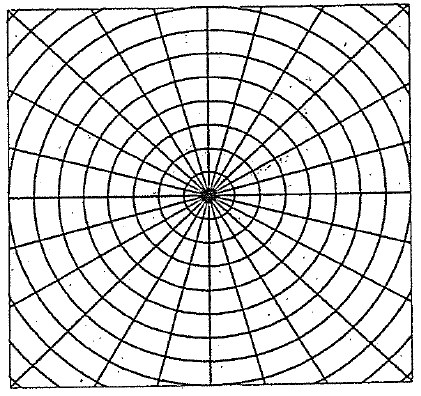 A15.  Sketch the function
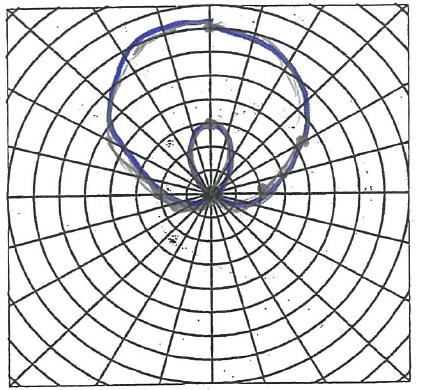 Q16.  Sketch the function
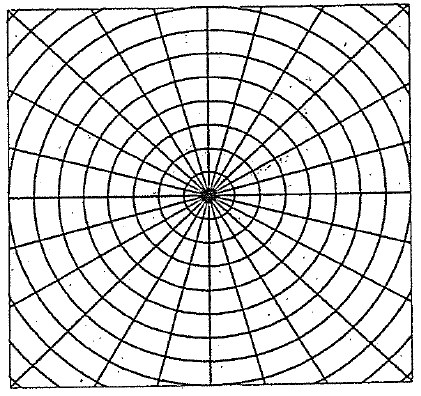 A16.  Sketch the function
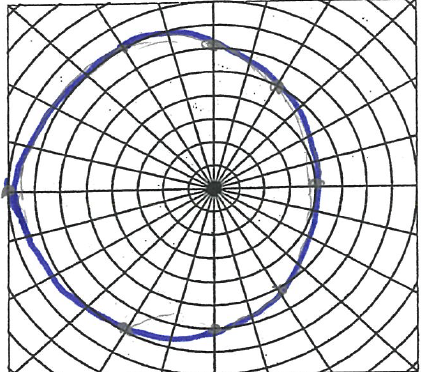 Q17.  Sketch the function
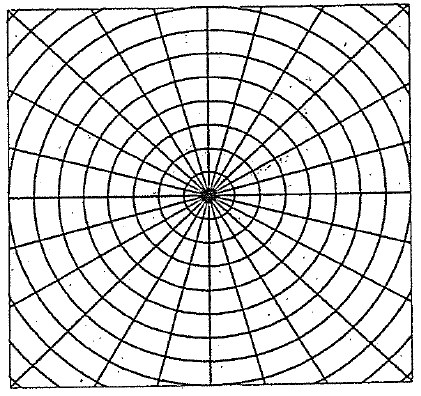 A17.  Sketch the function
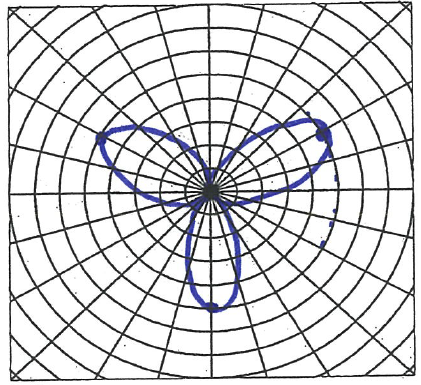 Q18.  Sketch the function
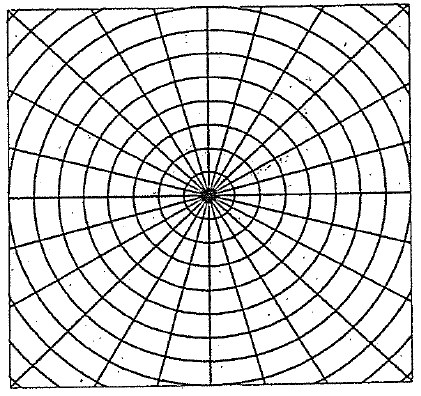 A18.  Sketch the function
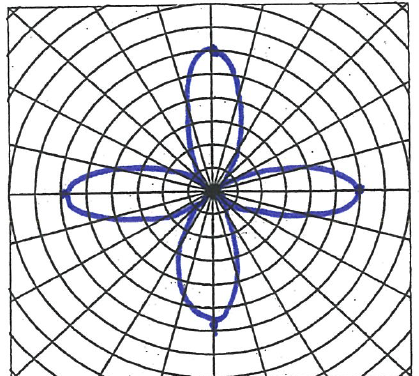 Q19.  Sketch the function
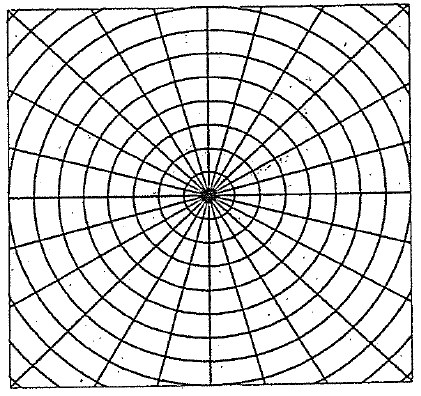 A19.  Sketch the function
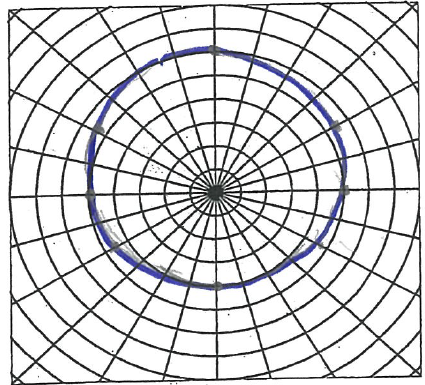 Q20.  Sketch the function
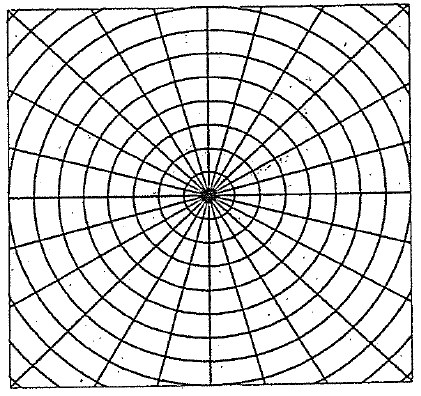 A20.  Sketch the function
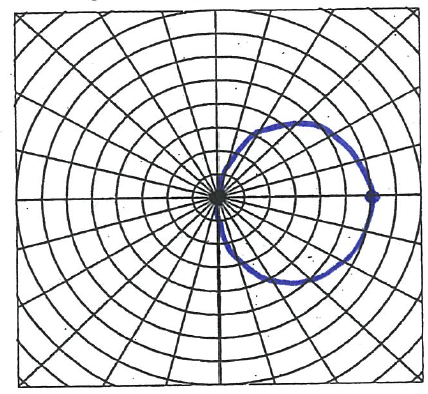 Q21.  Sketch the function
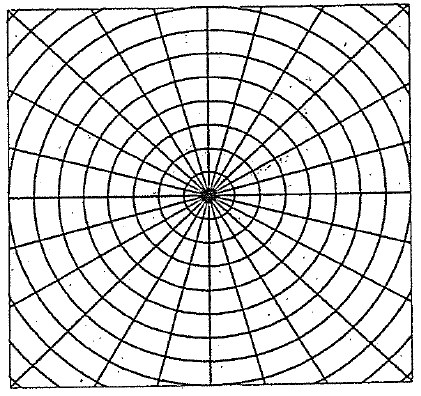 A21.  Sketch the function
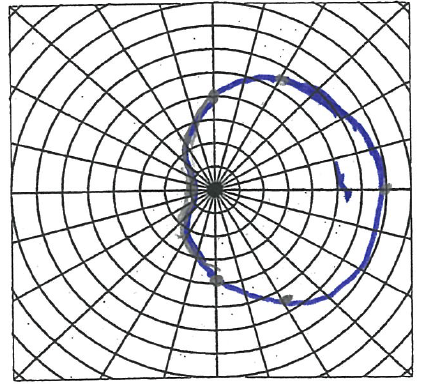 Q22.  Sketch the function
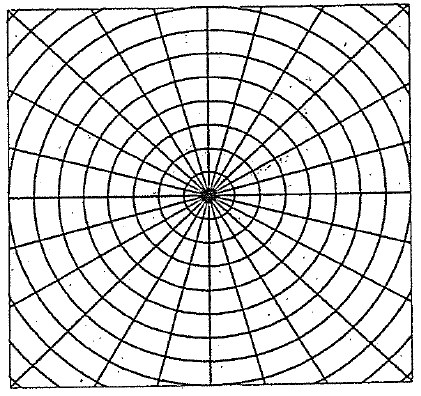 A22.  Sketch the function
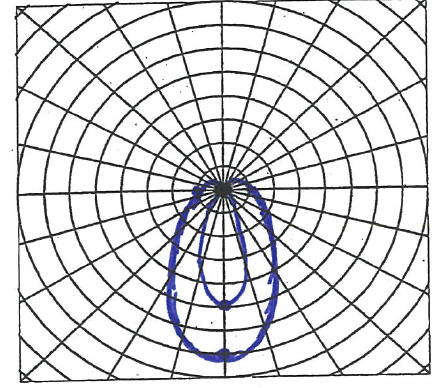 Q23.  Sketch the function
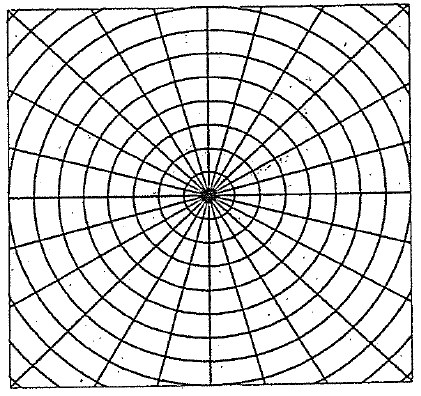 A23.  Sketch the function
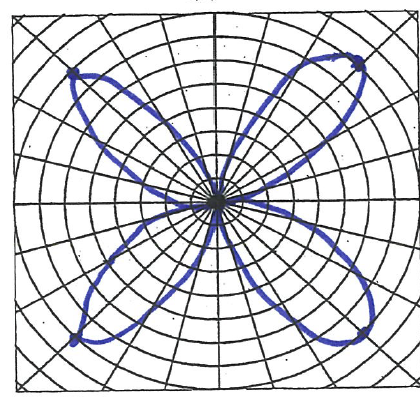 Q24.  Sketch the function
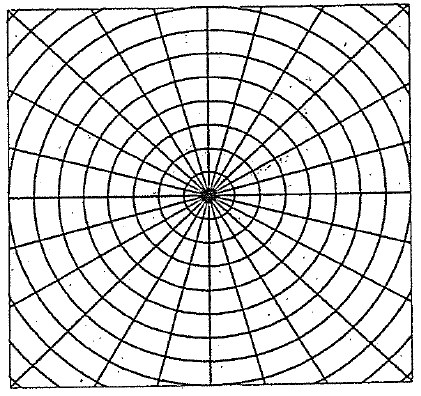 A24.  Sketch the function
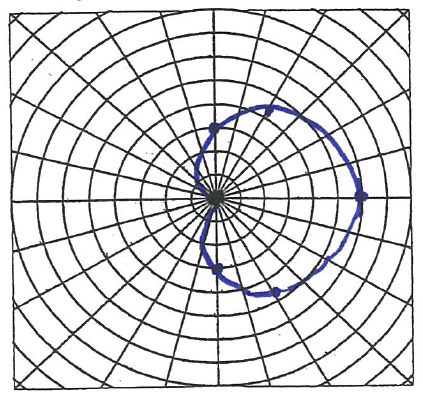